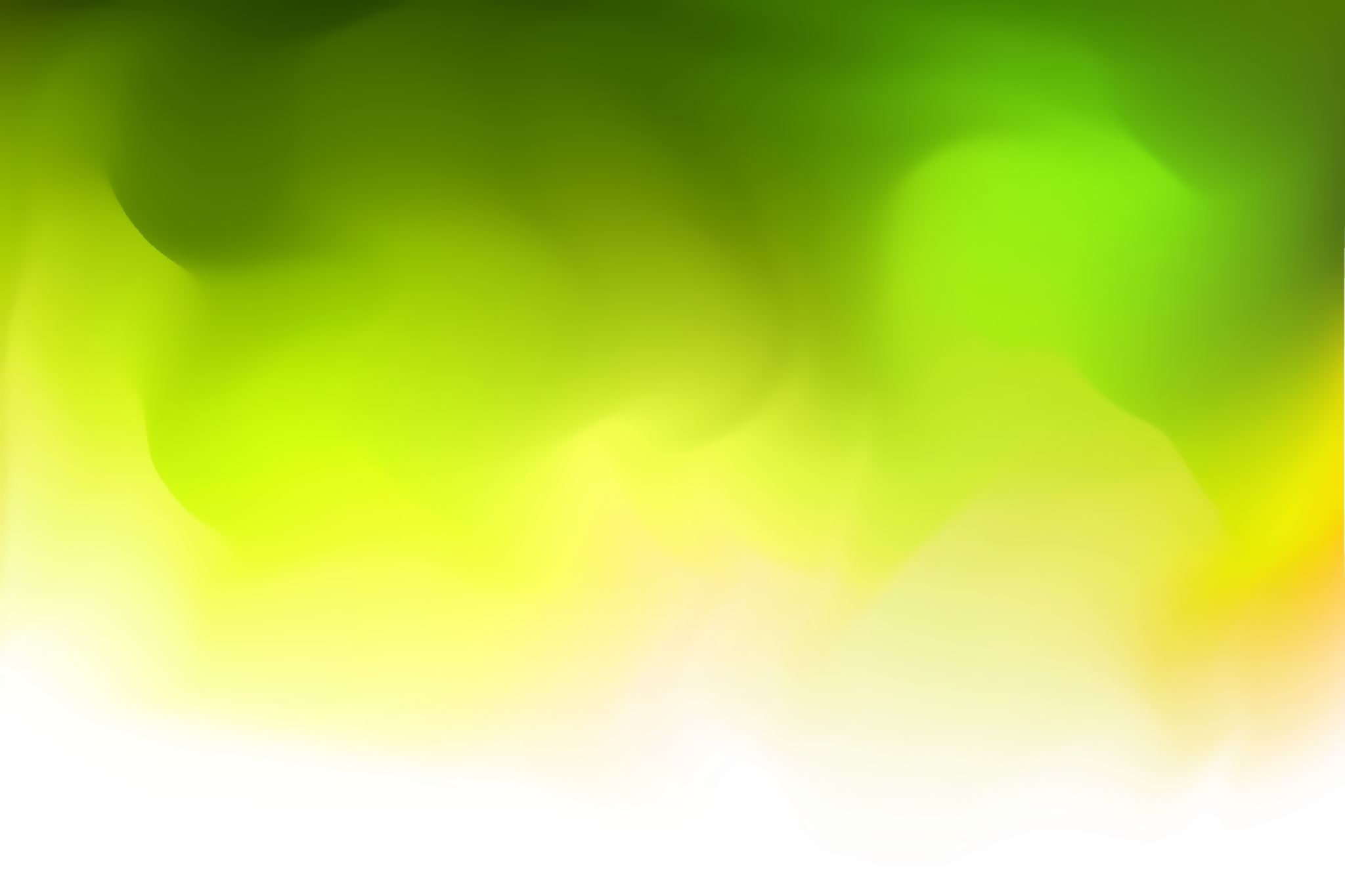 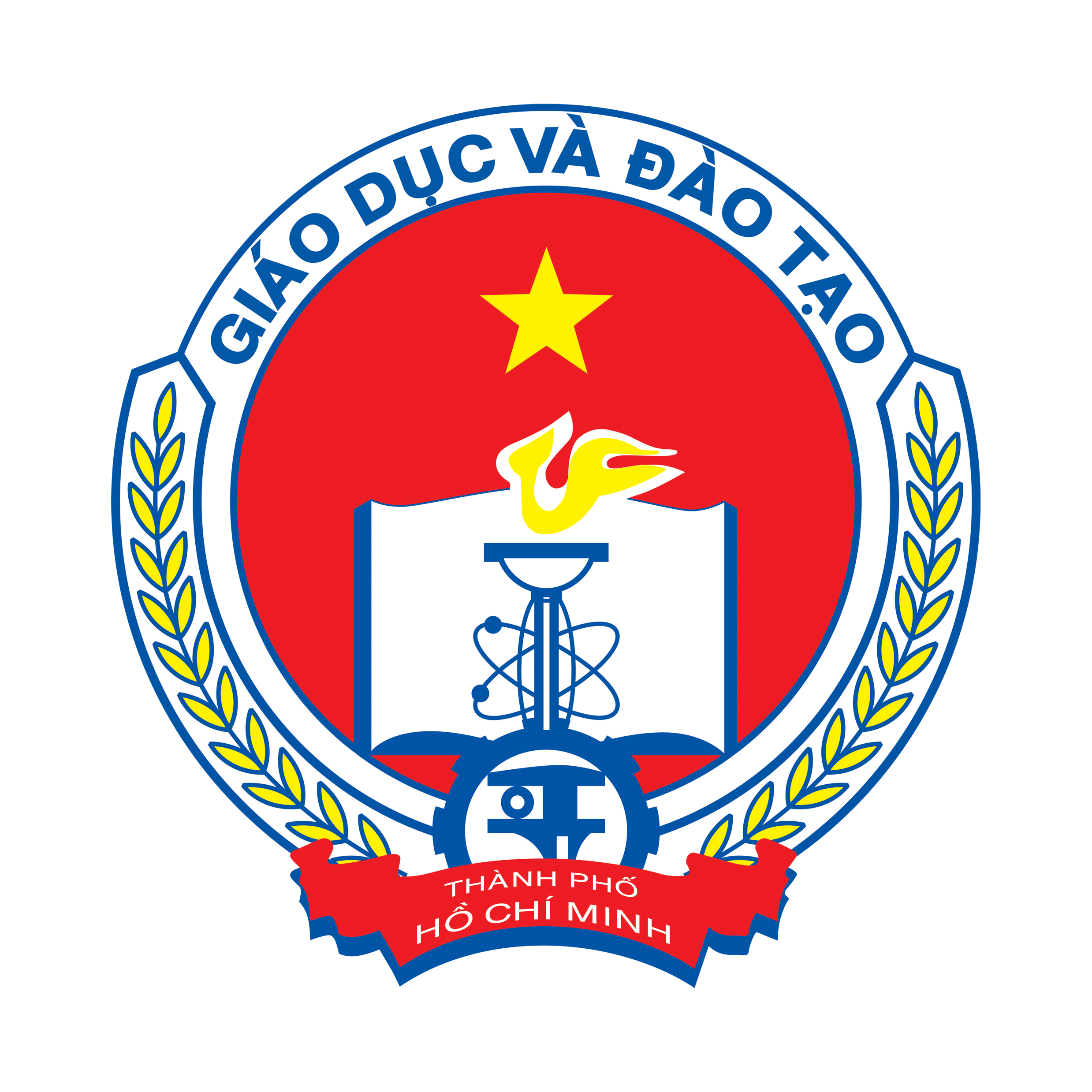 ỦY BAN NHÂN DÂN THÀNH PHỐ HỒ CHÍ MINH
			SỞ GIÁO DỤC VÀ ĐÀO TẠO
BÁO CÁO NHIỆM VỤ TRỌNG TÂM PHÁT TRIỂN GIÁO DỤCNĂM HỌC 2023 - 2024
NHIỆM VỤ TRỌNG TÂM GIÁO DỤC MẦM NON, GIÁO DỤC PHỔ THÔNG NĂM HỌC 2023 - 2024
- Đổi mới công tác quản lý trong nhà trường. 
- Nâng cao chất lượng, chuẩn hóa đội ngũ giáo viên và cán bộ quản lý giáo dục các cấp
- Thu hút và sử dụng hiệu quả các nguồn lực đầu tư cho giáo dục
- Xây dựng không gian văn hóa học đường, Trường học hạnh phúc
- Tăng cường công tác giáo dục thể chất, hoạt động thể thao, y tế trường học; bảo đảm an toàn trường học, chủ động phòng, chống và ứng phó hiệu quả với thiên tai, dịch bệnh.
- Hội nhập quốc tế trong giáo dục.
- Đẩy mạnh chuyển đổi số, cải cách hành chính trong toàn ngành.
- Tăng cường công tác truyền thông giáo dục.
- Tiếp tục triển khai thiết thực, hiệu quả các phong trào thi đua toàn ngành.
Đoàn kết, kỷ cương, đổi mới, sáng tạo, hoàn thành tốt các nhiệm vụ và mục tiêu đổi mới và nâng cao chất lượng giáo dục và đào tạo”
I. Đảm bảo chất lượng chăm sóc, nuôi dưỡng; an toàn sức khỏe cho trẻ
Đảm bảo tiêu chuẩn về dinh dưỡng, chất lượng bữa ăn của trẻ; các quy định về vệ sinh an toàn thực phẩm
Đổi mới hoạt động giáo dục: Tập trung các giải pháp thực hiện chủ đề “Xây dựng trường mầm non hạnh phúc, tôn trọng quyền trẻ em“, chủ động, linh hoạt, sáng tạo gắn kết các tiêu chí của Chuyên đề "Xây dựng trường mầm non lấy trẻ làm trung tâm, giai đoạn 2021-2025".
II. Nâng cao chất lượng thực hiện Chương trình Giáo dục mầm non; trường mầm non đạt chuẩn quốc gia
Thực hiện Chương trình GDMN sau sửa đổi, bổ sung và triển khai củng cố các chuyên đề
Đẩy mạnh công tác phát hiện chẩn đoán, can thiệp sớm và xây dựng kế hoạch cá nhân cho trẻ khuyết tật học hoà nhập tại trường mầm non
Nâng cao chất lượng đội ngũ cán bộ quản lý và giáo viên
MẦM NON
III. Củng cố, nâng cao chất lượng phổ cập giáo dục mầm non cho trẻ em 5 tuổi; tiến tới phổ cập giáo dục mầm non cho trẻ em mẫu giáo vào năm 2030
Sắp xếp trường lớp mầm non phù hợp với điều kiện thực tiễn
Củng cố, nâng cao chất lượng phổ cập giáo dục mầm non cho trẻ em 5 tuổi
IV. Triển khai trường thực hiện chương trình chất lượng cao “Trường tiên tiến, hội nhập quốc tế” và các kế hoạch, đề án đang được triển khai khác
V. Đẩy mạnh truyền thông, công tác chuyển đổi số và ứng dụng công nghệ thông tin
 Tăng cường phổ biến kiến thức nuôi dạy trẻ cho các bậc cha mẹ, cộng đồng và tuyên truyền về đổi mới giáo dục mầm non.
 Đẩy mạnh ứng dụng công nghệ thông tin trong quản lý, điều hành và. Xây dung kho học liệu số trong giảng dạy tại các trường mầm non.
MẦM NON
Đẩy mạnh đổi mới công tác quản lý, quản trị trường học theo hướng phát huy tính chủ động, linh hoạt của nhà trường và năng lực tự chủ, sáng tạo của tổ chuyên môn, giáo viên trong việc thực hiện Chương trình giáo dục phổ thông. 
 Triển khai thực hiện hiệu quả chương trình giáo dục phổ thông, Tổ chức dạy học Tiếng Anh, Tin học,  Đẩy mạnh hoạt động trải nghiệm và nội dung Giáo dục địa phương Chương trình GDPT 2018. 
Triển khai thí điểm giáo dục STEM tại các trường tiểu học.
Nâng cao hiệu quả phương pháp, hình thức tổ chức dạy học và phương pháp, hình thức đánh giá: Thực hiện đổi mới kiểm tra đánh giá theo hướng phát triển năng lực học sinh; - Thực hiện hiệu quả lớp học linh hoạt, lớp ghép.
Thực hiện kế hoạch chuyển đổi số trong hoạt động chuyên môn giáo dục tiểu học: Triển khai Lớp học số, xây dựng kho học liệu số, Thư viện số; Tích hợp giáo dục kĩ năng công dân số thông qua tổ chức dạy học các môn học, hoạt động giáo dục.
TIỂU HỌC
GIÁO DỤC TRUNG HỌC
Tập trung nâng cao hiệu quả công tác quản lí giáo dục trong việc triển khai chương trình giáo dục trung học trong đó tăng cường quyền tự chủ của các nhà trường trong việc thực hiện kế hoạch giáo dục nhà trường. Nâng cao năng lực quản trị, trách nhiệm giải trình của người đứng đầu và cá nhân thực hiện nhiệm vụ. 
Tăng cường đổi mới PPDH và KTĐG tích cực theo định hướng phát triển năng lực HS; đa dạng hóa các hình thức giáo dục, chú trọng các hoạt động trải nghiệm, nghiên cứu khoa học của HS. 
Tiếp tục triển khai “Đề án giáo dục hướng nghiệp và định hướng phân luồng HS trong GDPT giai đoạn 2018-2025” ban hành kèm theo Quyết định số 522/QĐ-TTg ngày 14/5/2018 của Thủ tướng Chính phủ.
Triển khai  nghiêm túc, đầy đủ chương trình, sách giáo khoa giáo dục phổ thông mới. 
Tăng cường giáo dục đạo đức, lối sống, kỹ năng sống, giáo dục thể chất, bảo đảm an toàn trường học. 
Thực hiện chuyển đổi số trong giáo dục (nâng cao nhận thức về vai trò của chuyển đổi số cho học sinh, giáo viên và cán bộ quản lí; xây dựng kho học liệu số, nội dung dạy học theo chương trình 2018 để phục vụ dạy học tại các cơ sở giáo dục; xây dựng hệ thống công cụ phân tích dữ liệu trên hệ thống CSDL ngành để hỗ trợ công tác quản lí, chỉ đạo cho các cơ quan quản lí giáo dục) 
Tăng cường xã hội hóa, tăng cường cơ sở vật chất, nguồn lực đầu tư bảo đảm chất lượng các hoạt động GD&ĐT
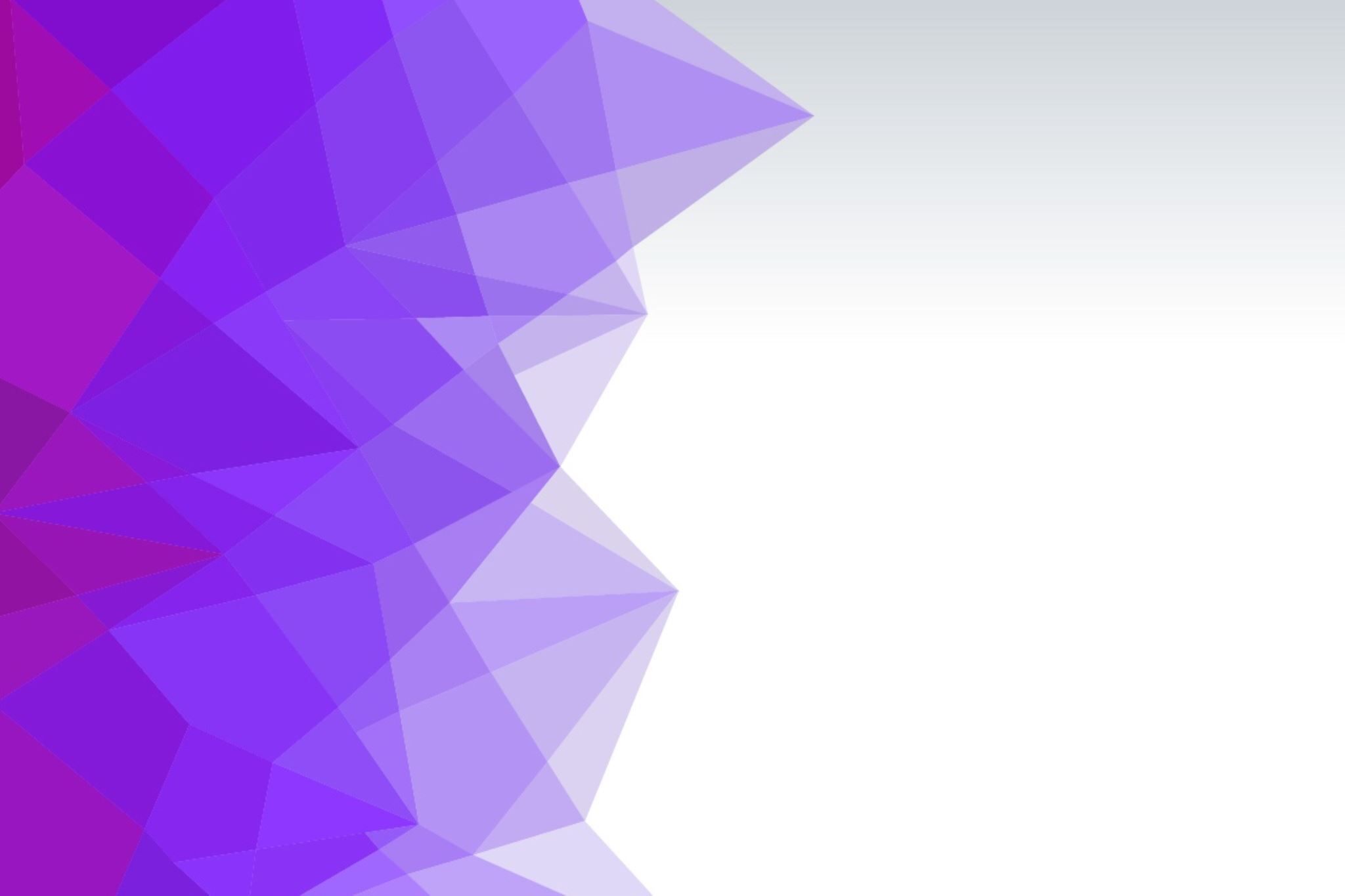 TRIỂN KHAI CÁC ĐỀ ÁN, KẾ HOẠCH, CHƯƠNG TRÌNH TRONG NGÀNH GIÁO DỤC VÀ ĐÀO TẠONĂM HỌC 2023 - 2024
ĐỀ ÁN GIÁO DỤC THÔNG MINH VÀ HỌC TẬP SUỐT ĐỜIGIAI ĐOẠN 2020 - 2030
Tiếp tục hoàn thiện cơ sở dữ liệu ngành, trục liên thông dữ liệu để kết nối các cơ sở giáo dục, triển khai hệ thống quản lý giáo dục, dạy học thông minh
Xây dựng kế hoạch tổ chức dạy học, kiểm tra đánh giá thông minh. 
Xây dựng hệ thống học liệu và phần mềm đáp ứng nhu cầu học tập thường xuyên, “cần gì học nấy” của người dân Thành phố thông qua hệ thống thư viện điện tử, kho học liệu số, cung cấp các khóa học, đào tạo ngắn hạn, đào tạo từ xa cho người dân.
ĐỀ ÁN NÂNG CAO NĂNG LỰC, KIẾN THỨC, KỸ NĂNG ỨNG DỤNG TIN HỌC CHO HỌC SINH PHỔ THÔNG THEO ĐỊNH HƯỚNG CHUẨN QUỐC TẾ GIAI ĐOẠN 2021 - 2030
Đối với các trường chất lượng cao: 100% học sinh được học và 50% đạt chứng chỉ Tin học quốc tế
Đối với các trường phổ thông khác: đáp ứng 50% nhu cầu học sinh và 30% học sinh đạt chứng chỉ Tin học quốc tế
Về đội ngũ giáo viên: 100% giáo viên dạy Tin học được chuẩn hóa đáp ứng yêu cầu dạy Chương trình Tin học quốc tế theo cấp học
Về cơ sở vật chất: Tiếp tục đầu tư nâng cấp, đảm bảo 100% các trường phố thông có phòng máy vi tính và 80% đủ số lượng, đảm bảo chất lượng, cấu hình máy đáp ứng yêu cầu giảng dạy theo chương trình chuẩn quốc tế.
ĐỀ ÁN TĂNG CƯỜNG ỨNG DỤNG CÔNG NGHỆ THÔNG TIN VÀ CHUYỂN ĐỔI SỐ CỦA NGÀNH GIÁO DỤC VÀ ĐÀO TẠOGIAI ĐOẠN 2022 – 2025, ĐỊNH HƯỚNG ĐẾN 2030
Xây dựng kế hoạch đảm bảo 100% cơ sở giáo dục đủ điều kiện về phòng máy, máy tính, đường truyền Internet để tham gia vào các hoạt động ứng dụng CNTT, chuyển đổi số
Tổ chức các khóa đào tạo, tập huấn nâng cao nhận thức và kỹ năng chuyển đổi số cho cán bộ quản lý, cán bộ phụ trách CNTT
Xây dựng nội dung Chương trình giáo dục phổ thông 2018 triển khai dưới hình thức trực tuyến đạt tối thiểu 25% ở cấp tiểu học, 35% ở cấp trung học. 
Xây dựng kho học liệu số  theo lộ trình triển khai Chương trình giáo dục phổ thông 2018
Xây dựng các kho học liệu khác, hệ thống thư viện điện tử, hệ thống khảo sát năng lực, kiểm tra đánh giá trực tuyến
ĐỀ ÁN DẠY VÀ HỌC NGOẠI NGỮ TRONG HỆ THỐNG GIÁO DỤC QUỐC DÂN GIAI ĐOẠN 2017 - 2025
Xây dung lộ trình ngoại ngữ đặc thù riêng của Thành phố, đa dạng hoá các loại ngoại ngữ trong giáo dục tại Thành phố. 
 xác định mục tiêu dạy học Tiếng anh và Tin học là  nhiệm vụ mũi nhọn cho mục tiêu giáo dục, đào tạo nguồn nhân lực cho thành  thành phố. 
 Thực hiện đa dạng hình thức tổ chức giảng dạy nâng cao trình độ Ngoại ngữ ở các trường: tiếng Anh tăng cường, tiếng anh theo đế án 5695. 
Xây dựng kế hoạch tuyển sinh từ lớp 1 các chương trình song ngữ kết hợp các ngoại ngữ khác
Đẩy mạnh tổ chức các kỳ thi cấp chứng chỉ Ngoại ngữ Quốc tế cho học sinh phổ thông.
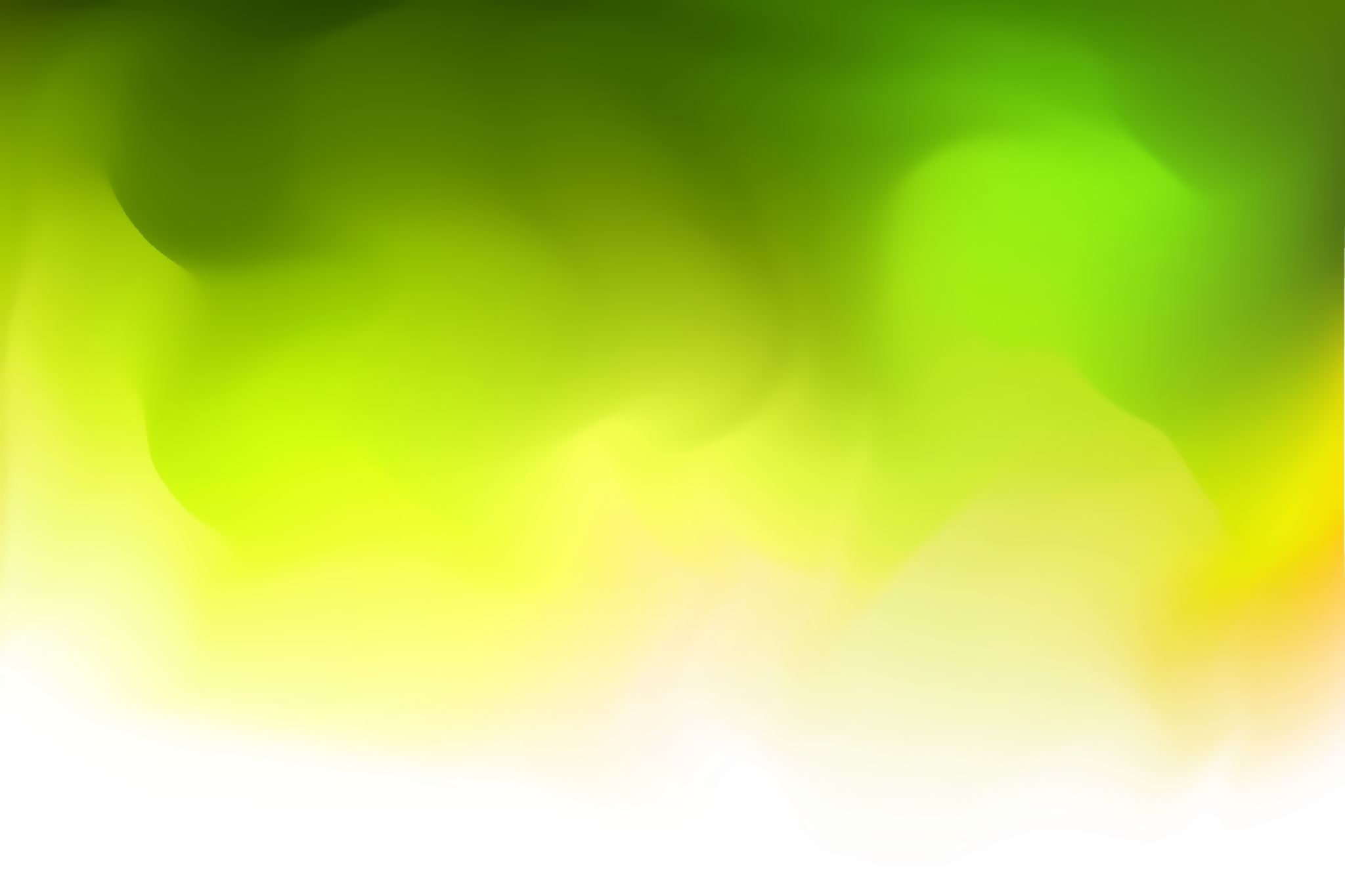 TRÂN TRỌNG CẢM ƠN!
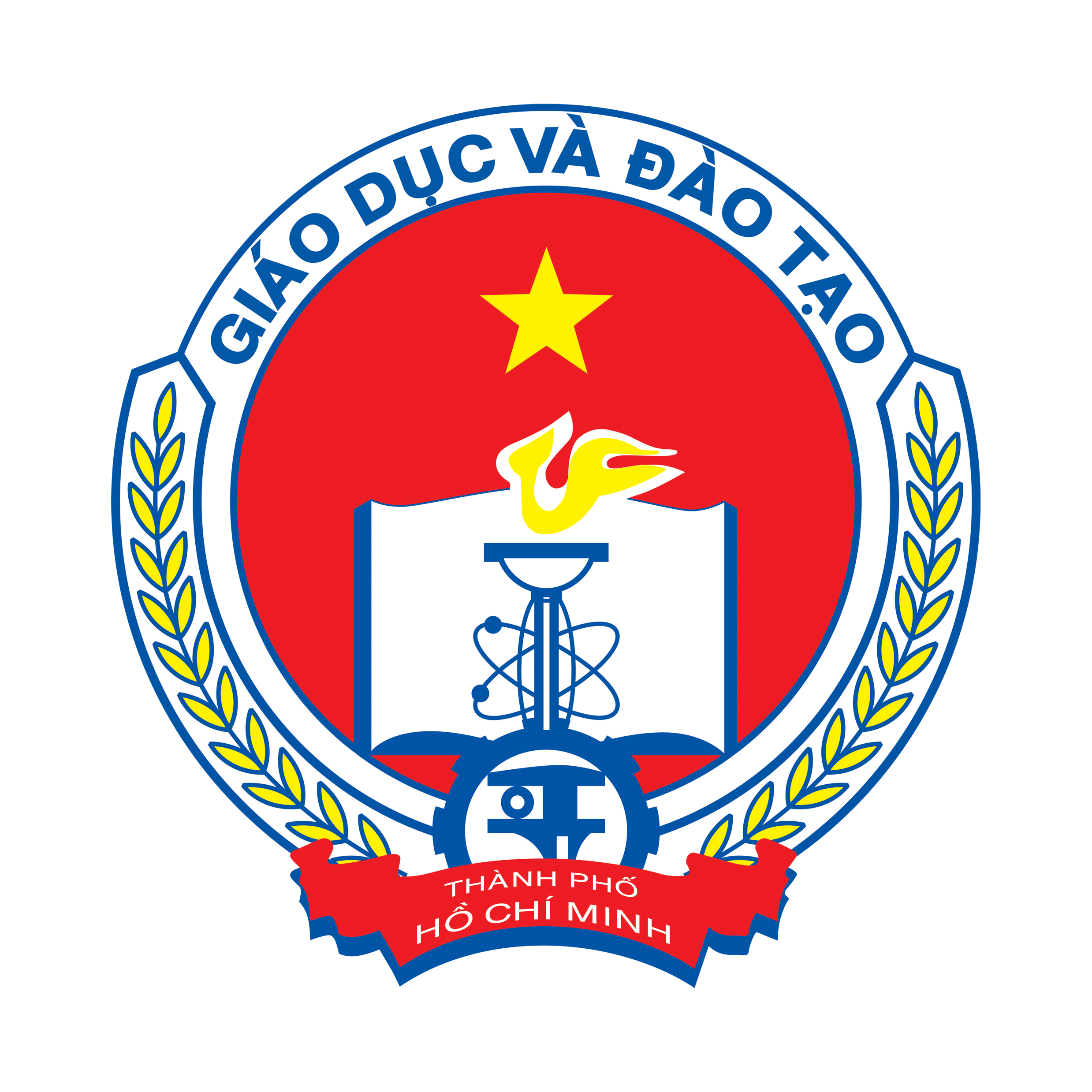 ỦY BAN NHÂN DÂN THÀNH PHỐ HỒ CHÍ MINH
			SỞ GIÁO DỤC VÀ ĐÀO TẠO